Отчет о проведении в Добрянском муниципальном районе военно-спортивной командной патриотической игры «Зарница»
14 июня  2019 года на базе МБОУ «Добрянская основная общеобразовательная школа №1 (Кадетская школа)» прошла военно-спортивная игра «Зарница» для школьников 12-13 лет
Цель Игры:
гражданско-патриотическое воспитание обучающихся Добрянского 
района и подготовка к военной службе
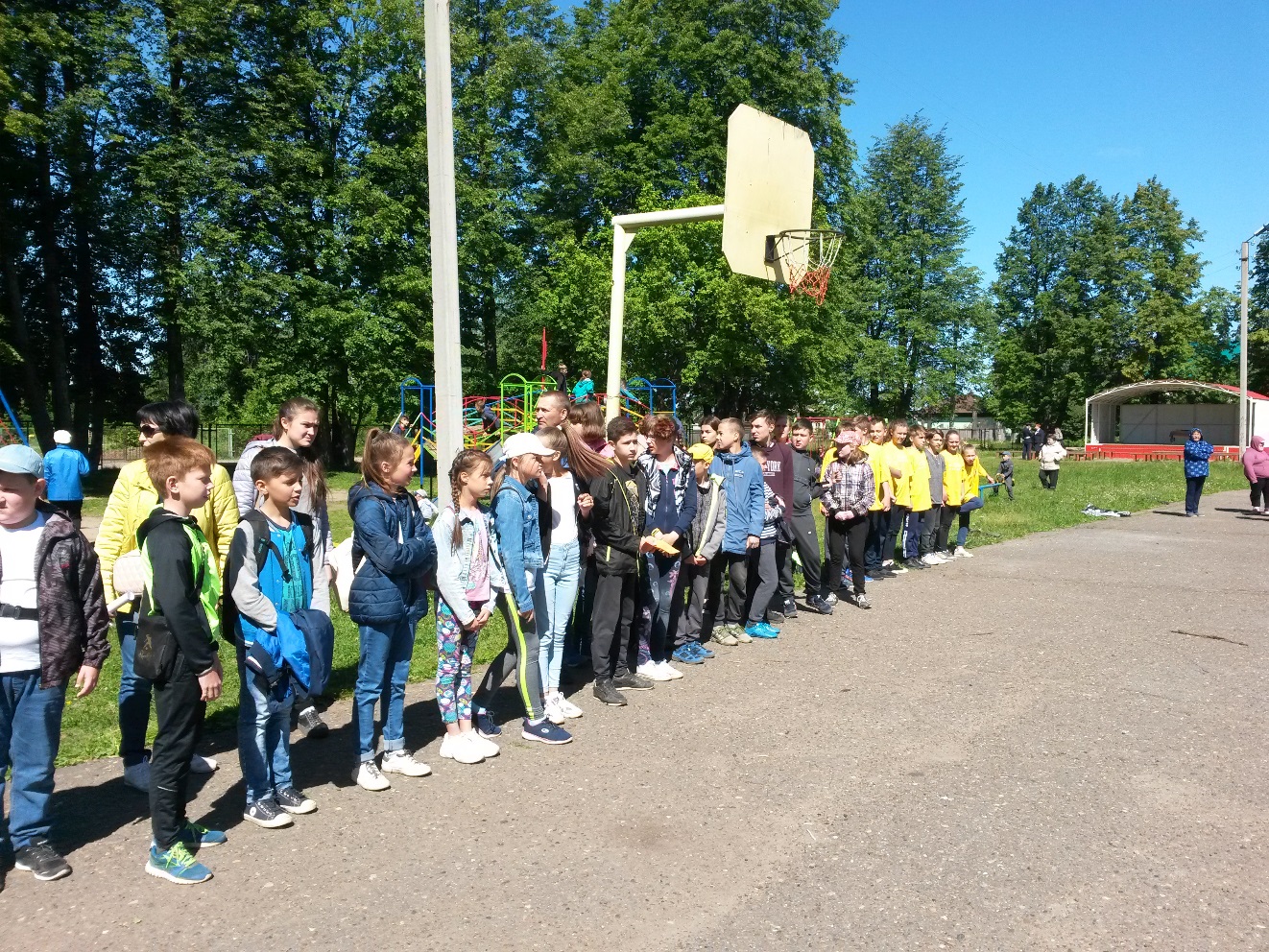 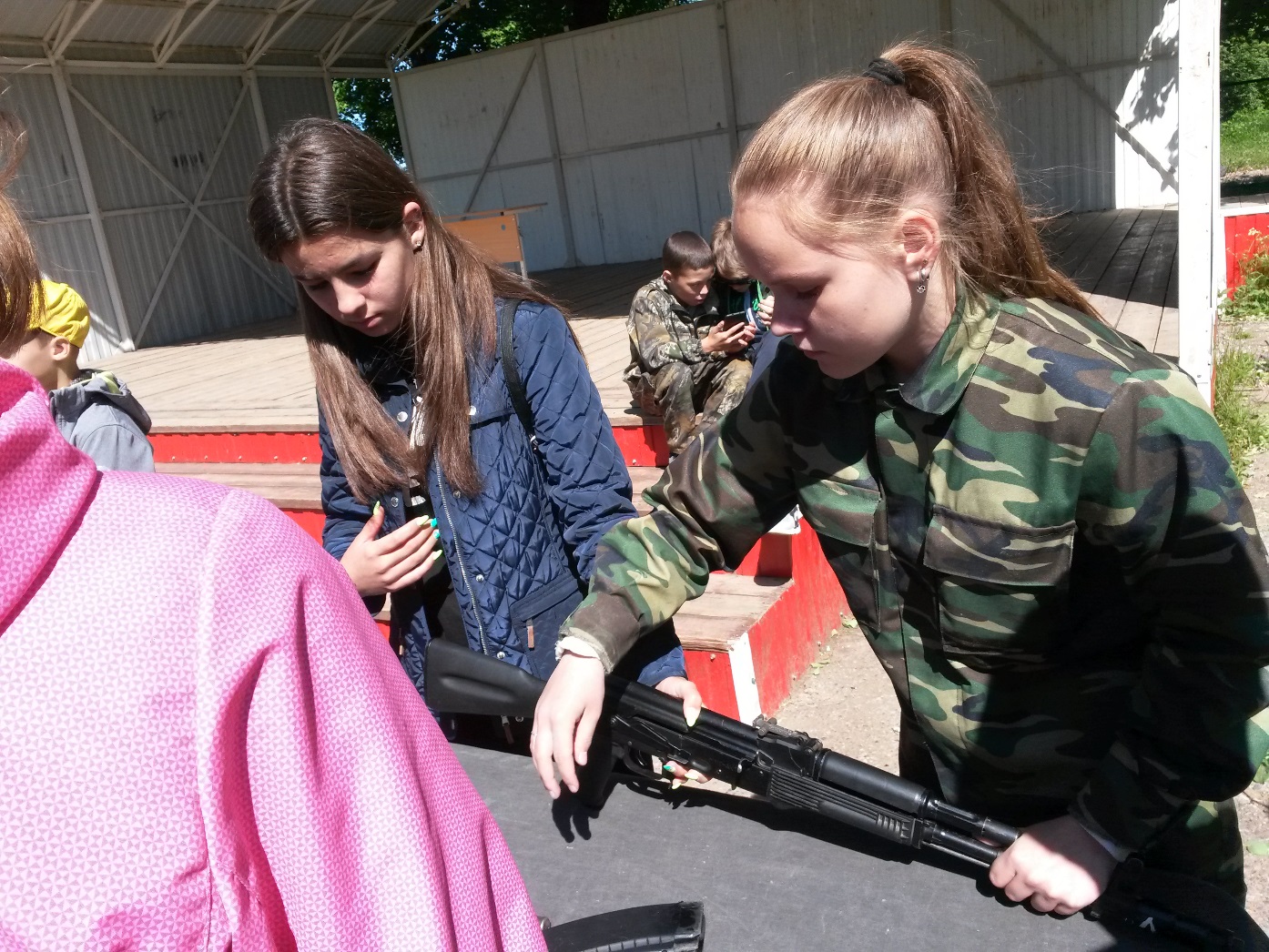 Задачи Игры:
-проверить уровень знаний, умений и навыков по основам начальной военной п
подготовке, общей физической подготовке;
-формировать интерес к военным профессиям;
-пропагандировать среди обучающихся здоровый образ жизни;
-формировать у обучающихся высокие морально-психологические качества для преодоления трудностей, выработку навыков и способности действовать в экстремальных ситуациях;
-способствовать обмену опытом по военно-патриотическому  воспитанию обучающихся в Добрянском районе.
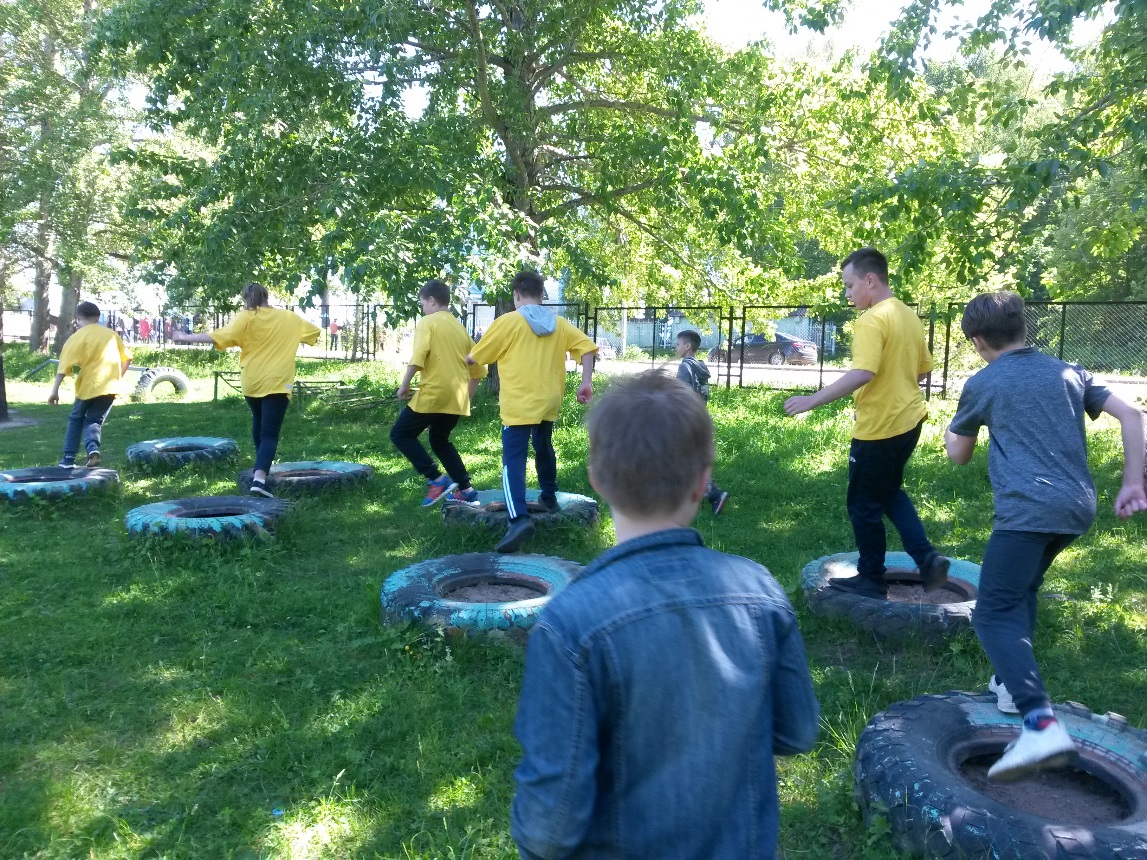 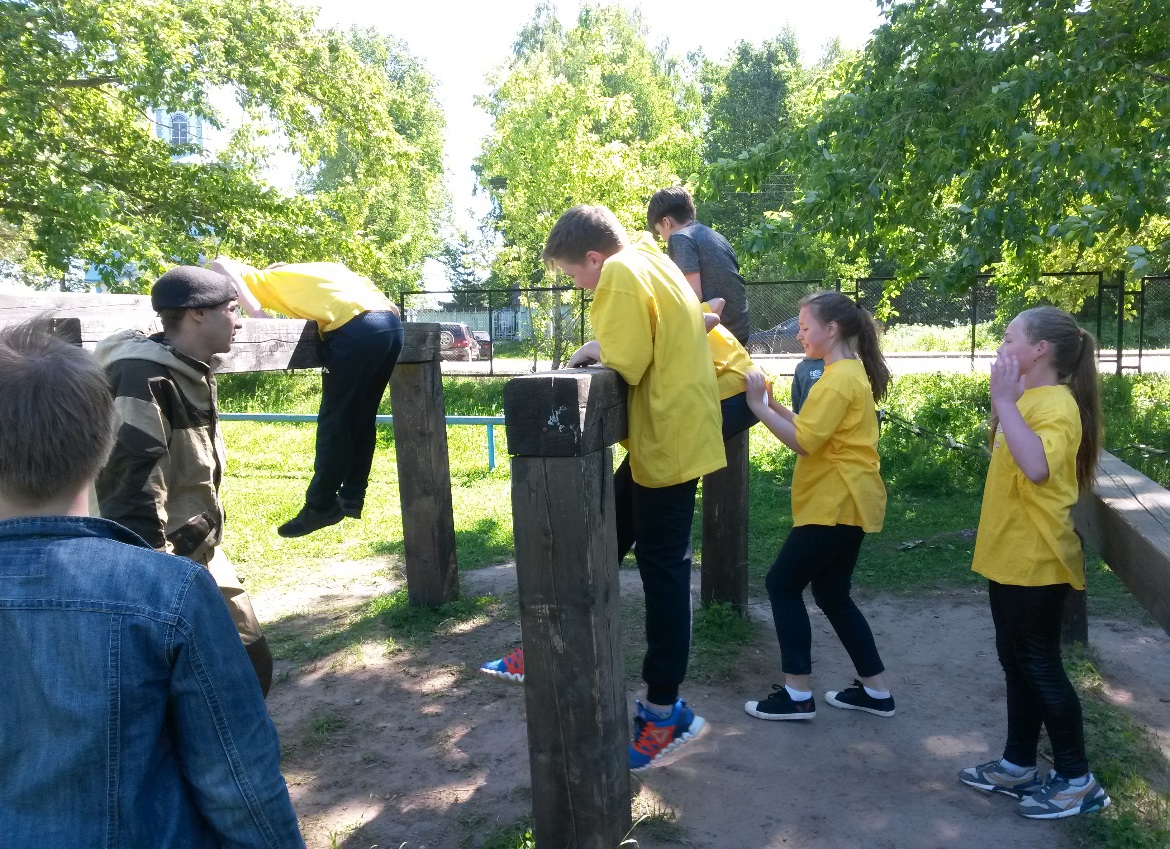 Программа мероприятия включала в себя следующие блоки:
1. Военно-спортивные игры: 
1.1 Этап «Полоса препятствий».
1.2 Этап «Автоматчики».
1.3 Этап «Снайперы». 
1.4  Этап «Гранатомётчики». 
2. Творческий
«Инсценирование патриотической песни»
3. Исторический
Военно-историческая викторина
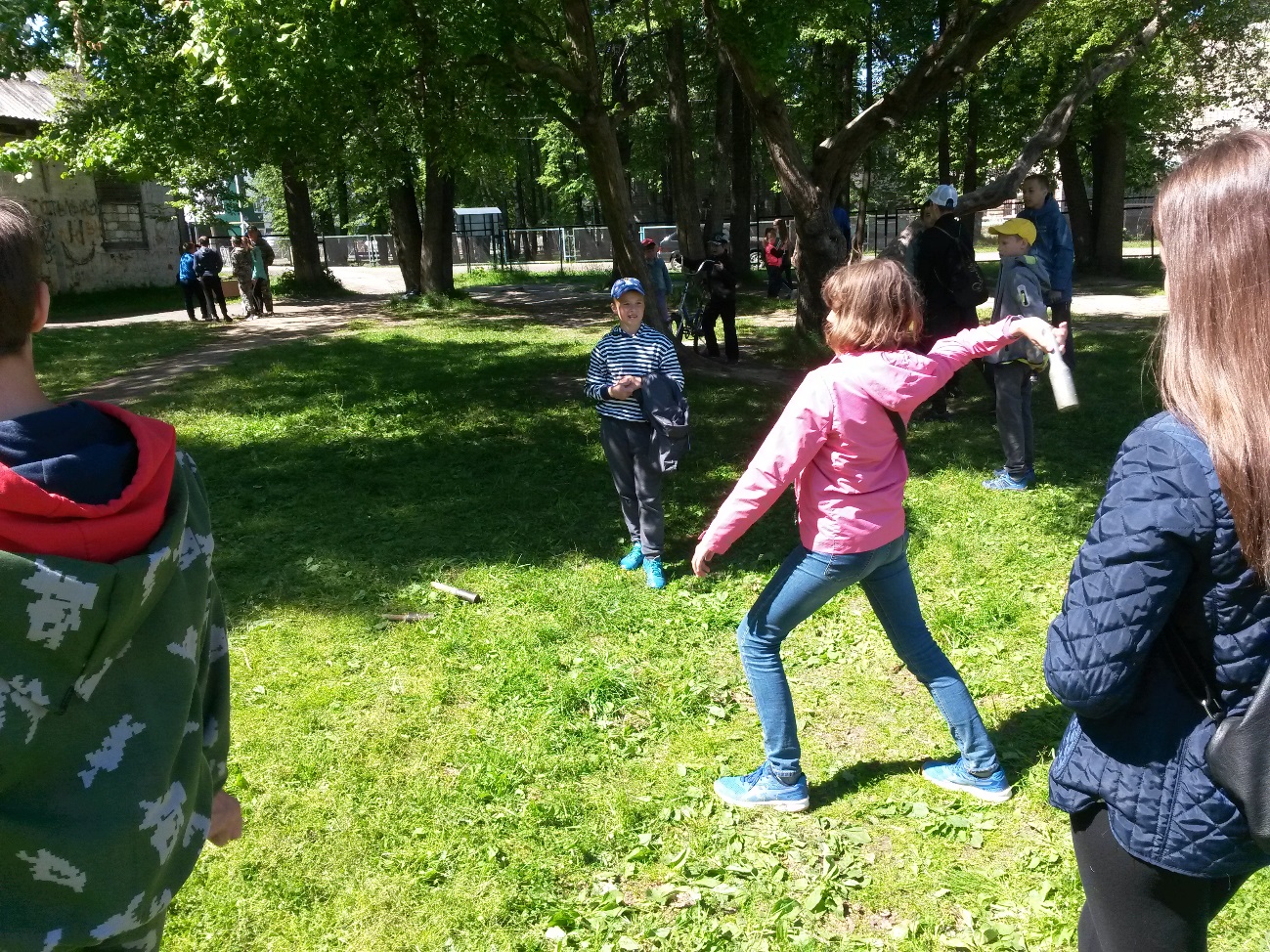 Участие в игре приняли команды отрядов лагерей с дневным пребыванием
     общеобразовательных организаций, патриотических и спортивных объединений 
      клубов. Всего участие приняли 95 детей.
В командном зачете победу одержала команда 
      МБОУ  «Добрянская СОШ №2».
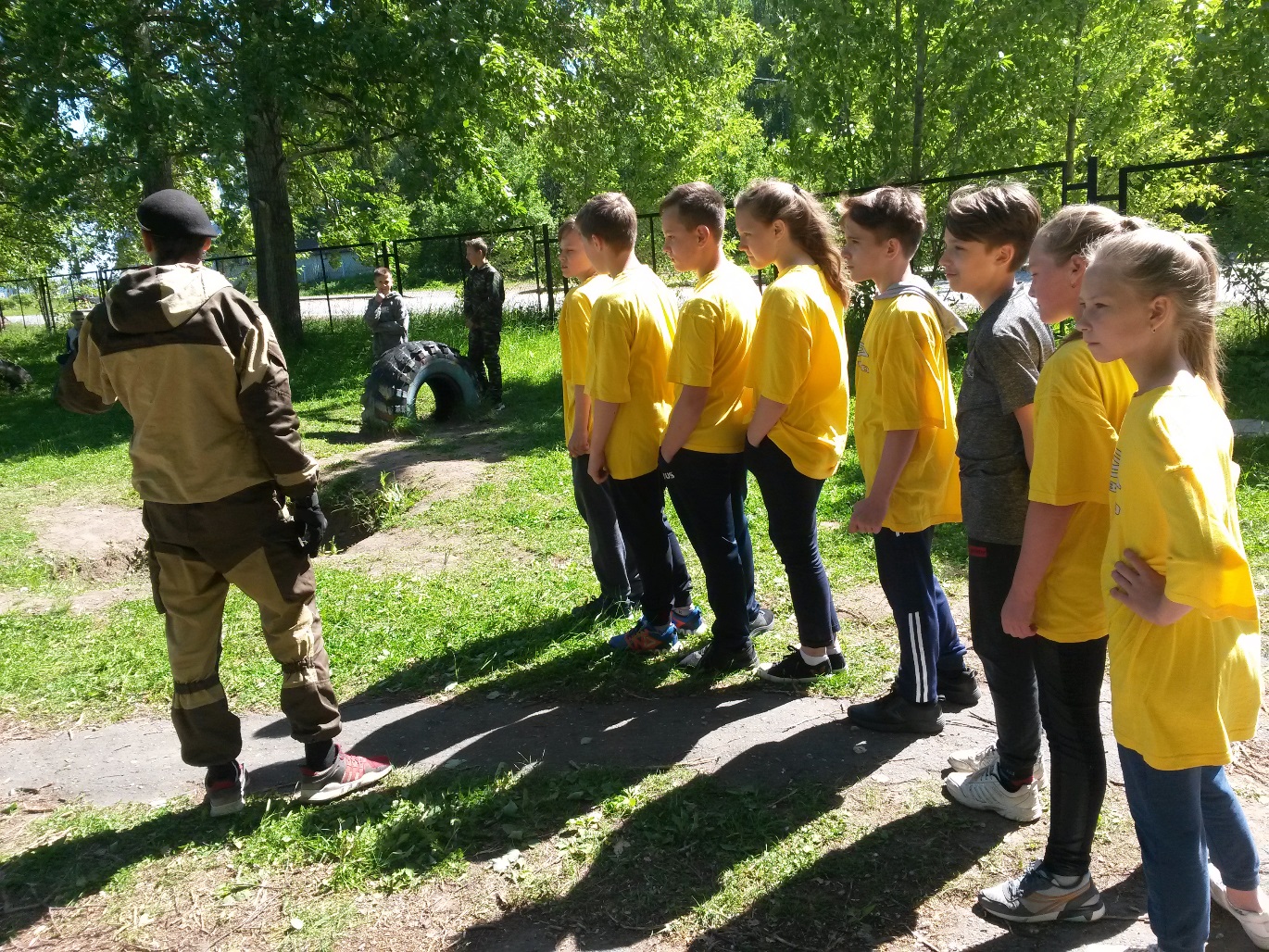